Collective Efficacy Serving as a Protective Buffer Against Effects of Neighborhood Risk on Disciplinary Practices
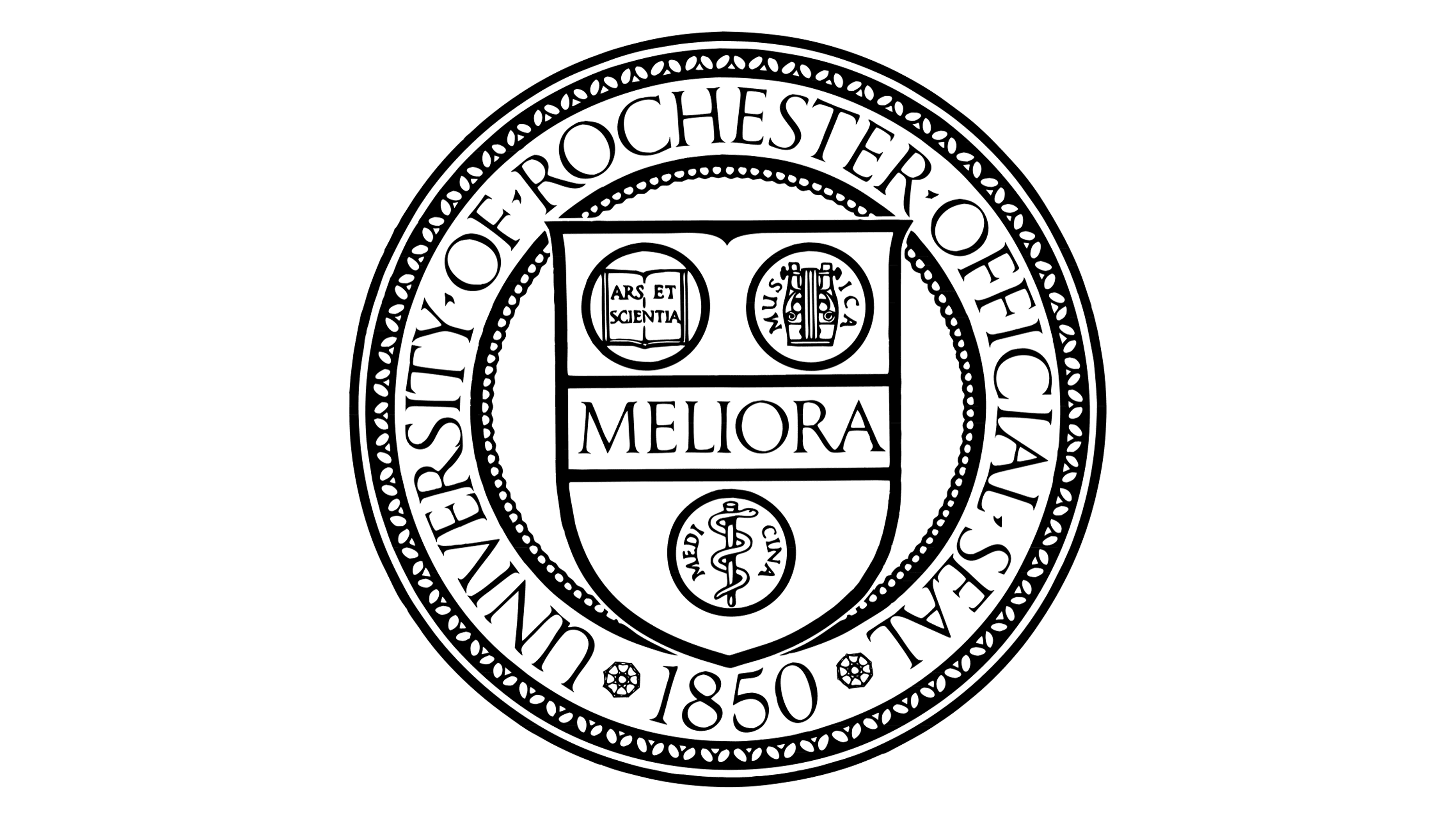 Leena Twal, BA, Hannah Swerbenski, MS, Melissa Sturge-Apple, PhD
University of Rochester, Department of Psychology
Abstract
Participants
Results
Discussion
Linear stepwise regression tests were run to examine the effects of CE and NR on use of different discipline styles. Specifically, regressions were modeled to test how CE moderates the relationship between NR on use of democratic, reasoning, and authoritarian discipline styles. All variables were standardized, and mother’s race and number of times moved in the last 5 years were entered in step 1 to control for their effects.

CE and NR significantly accounted for 6.6% of variance in use of democratic discipline tactics, ΔR2 =.066, F(2, 147) = 5.21, p=.006. Neither CE nor NR uniquely significantly predicted use of democratic discipline. The interaction between the two was also ns.

CE and NR significantly accounted for 5.5% of variance in use of reasoning discipline, ΔR2 = .055, F(2, 147) = 4.33, p=.015. CE produced a significant effect, B =.39, F(1, 146) = 3.76, p =.05, uniquely accounting for 2.4% of variance. However, neither NR nor their interaction term predicted use of reasoning discipline. 




















Finally, CE and NR significantly accounted for 9.5% of variance in use of authoritarian discipline, ΔR2 = .095, F(2, 147) = 7.87, p < .001. The interaction term significantly accounted for an additional 2.5% of variance. Independently, CE and NR did not produce significant effects on use of authoritarian discipline. However, the interaction term between NR and CE was significant,     B=-.40 (-.79, -.02), F(1, 146) = 4.26, p = .04, uniquely accounting for 2.5% of variance
Data from this current study was collected as part of a larger research project. Participants included in this analysis are 185 mother-child dyads



Families had an average income of $62,000, with 35% receiving public assistance. 80% of Mothers completed at least some education post-high school. 27.6% percent of Mothers did not move within the last 5 years, 24.1% moved once within the last 5 years, and 48.3% of mothers moved two+ times within the last 5 years.
The current study examines how use of different disciplinary practices is predicted by neighborhood risk (NR), dependent upon perceptions of neighborhood collective efficacy (CE). 185 mother-child dyads participated in an observational free play-cleanup task, where mothers’ disciplinary tactics were coded and scored. Results found a significant interaction between NR and CE on use of authoritarian discipline, F(1, 146) = 4.26, p = .04. As NR increases, use of authoritarian discipline tactics increases in families living in neighborhoods with low, but not high, collective efficacy.
Though results did not find a significant interaction effect on use of democratic or reasoning discipline strategies, the interaction was significant on authoritarian discipline. When probing this interaction further, analyses revealed that at high CE (+1 SD) the simple slope was not significant B = 0.173, p = .06. At low CE (-1 SD) however, the simple slope was significant, B = 0.635, p = .04, suggesting that as NR increased, mothers were more likely to use authoritarian discipline, but only under low CE conditions.

The present study offers specificity in the additive impacts of neighborhood risk on maternal discipline strategies with their children. The study also illustrates the importance of considering protective factors in ameliorating risk. Factors such as social cohesion, support, and care may promote more responsive and inductive discipline strategies in communities experiencing elevated levels of impoverishment and instability.
Introduction
Ecological models emphasizing the role of the environmental context have spurred researchers to examine the direct and indirect influences of the contextual environment on caregiving. Researchers have expanded on traditional models, such as Belsky’s determinants of parentings process model (Belsky, 1984) to incorporate neighborhood context when examining external influences on the family-system (e.g., Simons et al., 1997). Neighborhood risk factors, like poverty and instability, have been shown to have many negative implications on family functioning and quality of life (Simons et al., 1997, Leventhal & Brooks-Gunn, 2000). However, social domain approaches to parental discipline suggest functional specificity within risky contexts (Sturge-Apple et al., 2022). Moreover, positive features of neighborhoods, like collective efficacy, can serve as a protective buffer against some of these risks. 

Neighborhood collective efficacy (CE), defined as social cohesion between neighbors and a willingness to engage with the community (Sampson & Raudenbush, 1997), has been found to moderate some correlates of neighborhood risk, like caregiver depression (Du & Kim, 2020) and use of spanking (Ma, Grogan-Kaylor, & Klein, 2018). The current study aims to build on current literature exploring the relationship between neighborhood risk and collective efficacy on parenting behaviors. Specifically, the current study examines how neighborhood risk is differentially associated with different domains of discipline practices and how associations may depend upon maternal perceptions of neighborhood collective efficacy.
Methodology
Neighborhood Risk calculated from census tract data combining z-scores of percent of residents living under the poverty line and percent of renters within each  participants’ zip code. Collective Efficacy was taken from maternal reports of the 7-item Collective Efficacy sub-scale taken from the Neighborhood and Organization Affiliation Assessment (NOAA-R: Knight et al., 2008). 

Disciplinary Tactics were observed during the cleanup portion of a structured free play paradigm during which mothers played with their children for 5 minutes and then were given 5 minutes to have their children clean up toys. This task was recorded, and undergraduate coders rated a variety of parenting behaviors on a 9-point Likert scale from Not At All Characteristic to Mostly Characteristic. For the current analyses, Authoritarian Discipline (α = .72), Democratic Discipline (α = .70), and Reasoning Discipline (α = .76) subscales, taken from the cleanup portion of the task, were used. 

Authoritarian Discipline is a firm disciplinary style that enforces obedience and lacks encouragement of independence.
Democratic Discipline is an egalitarian disciplinary style in which the mother allows the child a sense of autonomy. 
Reasoning Discipline is an educational disciplinary style characterized by providing information and guidance to encourage the child to comply.
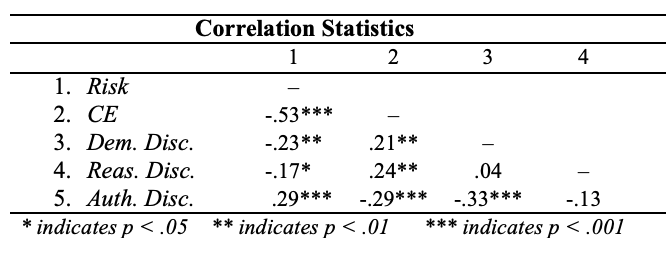 References
Belsky J. (1984). The determinants of parenting: a process model. Child development, 55(1), 83–96. https://doi.org/10.1111/j.1467-8624.1984.tb00275.x

Du, X., & Kim, Y. K. (2020). Family functioning and adolescent behavior problems: A moderated mediation model of Caregiver depression and neighborhood collective efficacy. Children and Youth Services Review, 116, 105270. https://doi.org/10.1016/j.childyouth.2020.105270 

Ma J., Grogan-Kaylor A., & Klein S. (2018). Neighborhood collective efficacy, parental spanking, and  subsequent risk of household child protective services involvement. Child Abuse Neglect, 80, 90-98. doi: 10.1016/j.chiabu.2018.03.019. 

Sampson, R. J., Raudenbush, S. W., & Earls, F. (1997). Neighborhoods and violent crime: A Multilevel Study of collective efficacy. Science, 277(5328), 918–924. https://doi.org/10.1126/science.277.5328.918 

Simons, R. L., Johnson, C., Beaman, J., Conger, R. D., & Whitbeck, L. B. (1996). Parents and peer group as mediator of the effect of neighborhood structure on adolescent problem behavior. American Journal of Neighborhood Psychology, 24, 145-171 

Sturge-Apple, M. L., Jacques, D. T., Davies, P. T., & Cicchetti, D. (2022). Maternal power assertive discipline and children’s adjustment in high-risk families: A social domain theory approach. Journal of Child and Family Studies, 31(9), 2319 2330. https://doi.org/10.1007/s10826-021-02127-7